Section 1.1 – 1.2 What is ChemistryClassification of Matter
Bill Vining
SUNY College at Oneonta
What is ChemistryClassification of Matter
In this section…

Scale of chemistry
Measuring matter
Pure matter on the macroscopic scale
Mixtures on the macroscopic scale
The Scale of Chemistry
Chemistry is the study of matter on the atomic/
molecular scale. Also called nanoscale.
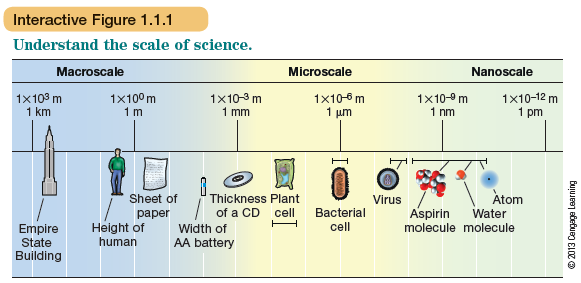 The Scale of Chemistry
Macroscopic: can be seen with unaided eye.
Microscopic: can only be seen with an optical microscope
Atomic: too small to be seen even with optical microscope
Examples:

soccer ball:				methanol molecule:


sand grain:				bacterium:
The Scale of Chemistry
Chemistry is the study of matter on the atomic/
molecular scale. Also called nanoscale.
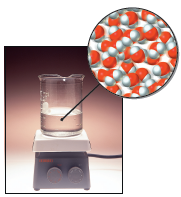 How We Measure Matter
Bulk scale:
    Mass
    Attraction to magnets

Atomic scale:
    Interaction with electromagnetic radiation--
           -- VIS and UV
           -- IR
           -- Xray
           -- Radio + Magnetic field
How We Measure Matter
Key feature of chemical study:

We can’t see individual atoms and molecules, so 
all our knowledge is implied by measurements,
mostly of bulk samples.
Classification of Matter
Lot’s of ways: 

      solid, liquid, gas
      composition
      magnetism
      color
      hardness
Classification of Matter
As chemists, we do this on 
                   atomic scale and macroscopic scale
Atomic Scale:                  atoms vs. molecules

Macroscopic Scale:  	  elements vs. compounds
Classification of Matter
Atomic Scale: atoms vs. molecules
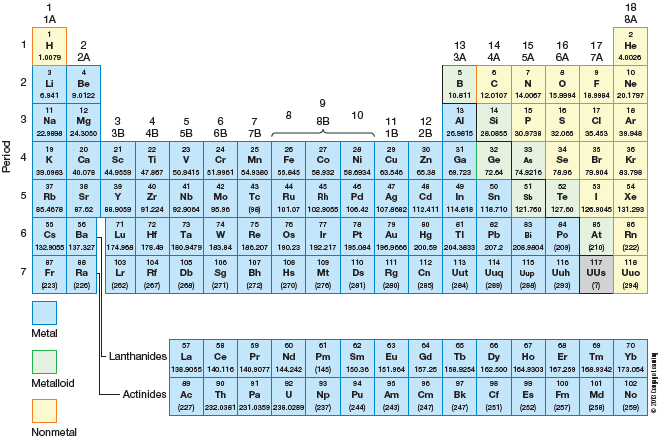 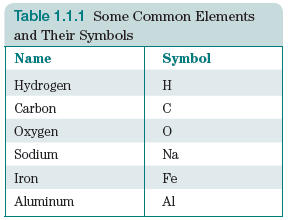 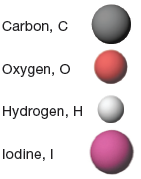 Atoms
Classification of Matter
Atomic Scale: atoms vs. molecules
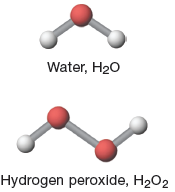 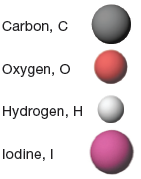 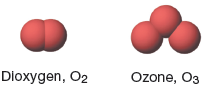 Molecules: collections of atoms that are held together
by chemical bonds.
Atoms
Classification of Matter
elements vs. compounds
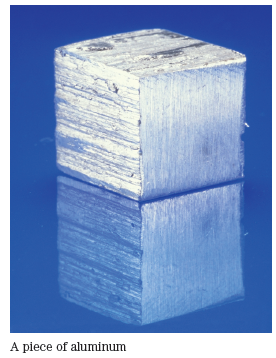 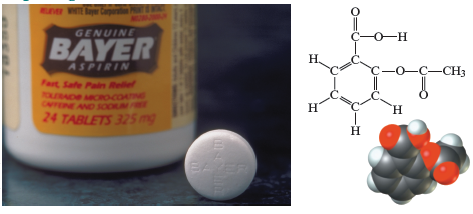 Compound: formed when two or more elements are combined in a defined ratio
Pure Element: collection of atoms of a single element
Classification of Matter
Notes 1: Both elements and compounds 
                can form molecules
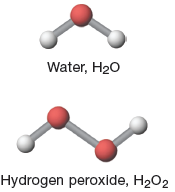 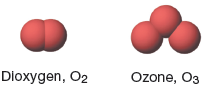 Notes 2: Compounds can be collections of
                molecules, or large extended structures
Classification of Matter
Notes 2: Compounds can be collections of
                molecules, or large extended structures
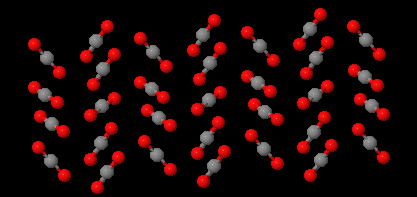 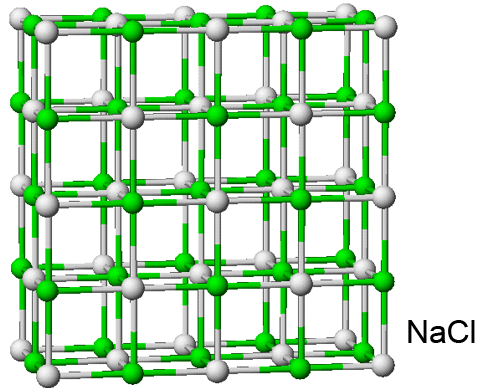 solid CO2; “dry ice”
Classification of Matter
Pure Substances vs. Mixtures
Pure substance: only one type of 
                              element of compound

Mixtures: multiple types of elements or 
                       compounds
Classification of Change
Physical change vs. Chemical change
Physical change: changes the state but not 
                                  the chemical composition
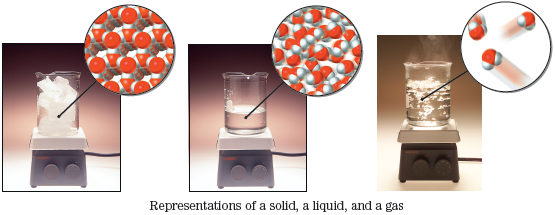 Classification of Change
Physical change vs. Chemical change
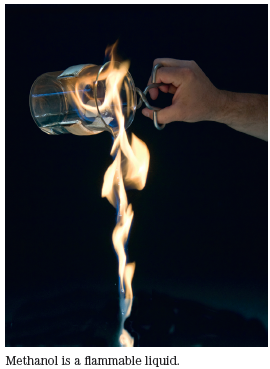 Chemical change: 
      changes the 
       chemical composition
Classification of Change
Physical change vs. Chemical change
Physical change: 
      same stuff, 
            different state
Chemical change: 
                 different stuff
Classification of Mixtures
Heterogeneous vs. Homogeneous
Homogeneous mixture: 
      composition constant
      throughout
Heterogeneous mixture:
     non-uniform               
              composition
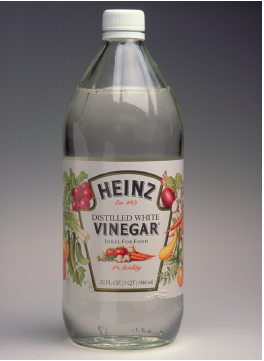 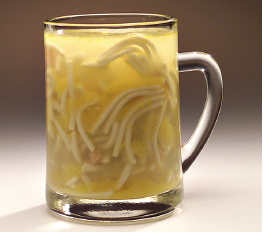 Classification of Matter Chart
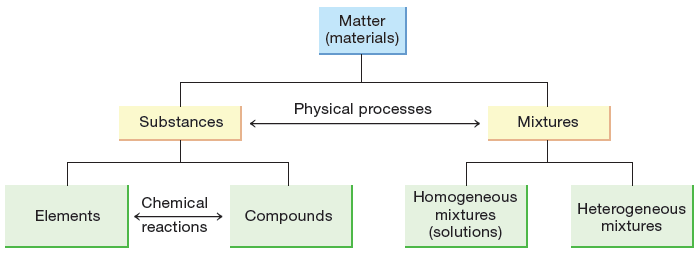 Examples:    filtered air:                         salt water:

                      
   filtered water:                     gold bar:
Classification of Matter Chart
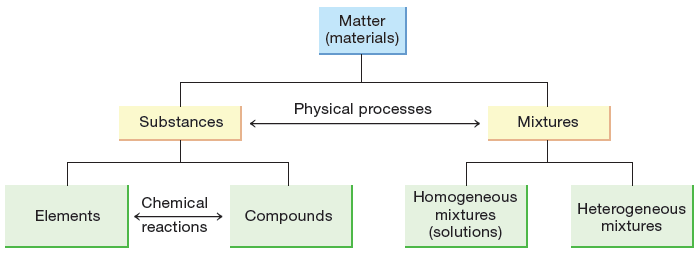 -- mixtures can be separated by physical means
-- compounds can be “separated” by chemical means